Introduction to Variable Star Astronomy
Geng Zhao
 gengz@Stanford.edu
Today’s Topics
What are variable stars?

Why observe them?

How to observe?
I. Variable Stars? What Are They?
Stars, that vary!

For observers, most apparently, they vary in brightness.
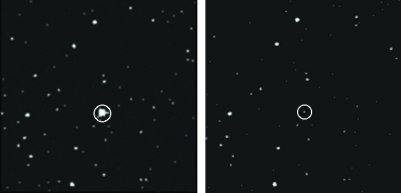 Types of Variables
Classified by the reason of variation:

Pulsation (physical)

Eclipsing (optical)

Eruption
Types of Variables
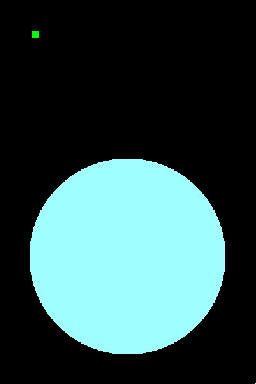 Pulsation (physical): E.g.Delta CepheidRR LyrMira (long period)
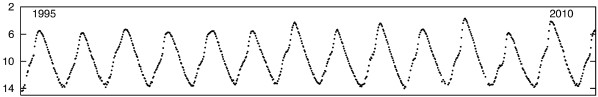 Types of Variables
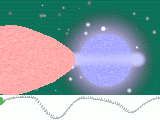 Eclipsing (optical): Eclipsing binaryTransit of exo-planet
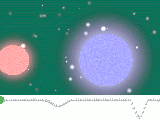 Types of Variables
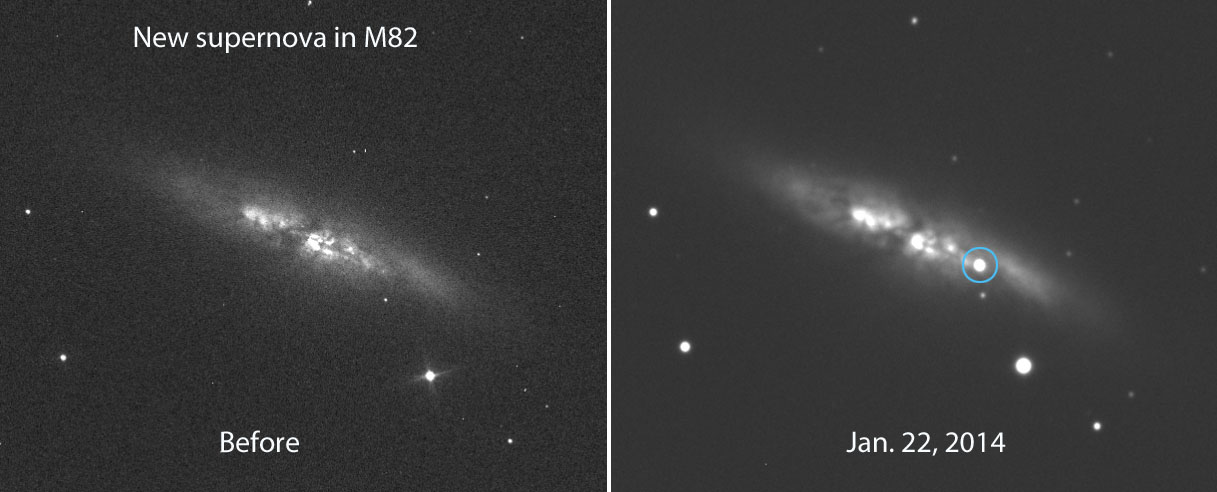 Eruption: NovaDwarf novaSupernova
II. Why Study Variables?
Well, it can be fun!! Variable stars are almost the only type of objects in the cosmos that changes in a measurable timescale.
The Significance of Amateur Variable Star Observation
Professional telescopes don’t have time to go through such vast amount of variable stars.
Professional telescopes cannot observe stars in twilight.
Sky surveys usually only focus on stars fainter than 8 mag.
Not all data from sky surveys are released.
Meaningful Observations
For variable stars, each observation is meaningful. Yet some observations are of greater significance:

Variables that only appear in twilight
Variables at abnormal stage
Story Time
What variable stars have told us about our universe
Hubble and M31 Galaxy
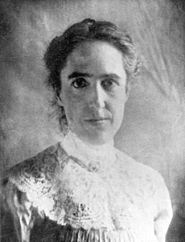 1912: Henrietta Leavitt @ Harvard ObservatoryFor Cepheid variable, period and luminosity are related.

1924: Edwin Hubble @ Mt. Wilson ObservatoryDistance to Andromeda Nebula measured.

    The nebula is out of our Milky Way Galaxy
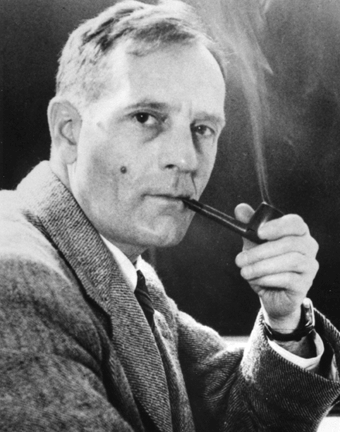 Accelerating Expansion of Universe
For more distant galaxies, we need a more luminous type of object to measure the distance.

    SUPERNOVA!
III. Visual Observation of Variable Stars
World’s largest association:

American Association of Variable Star Observers (AAVSO)

www.aavso.org
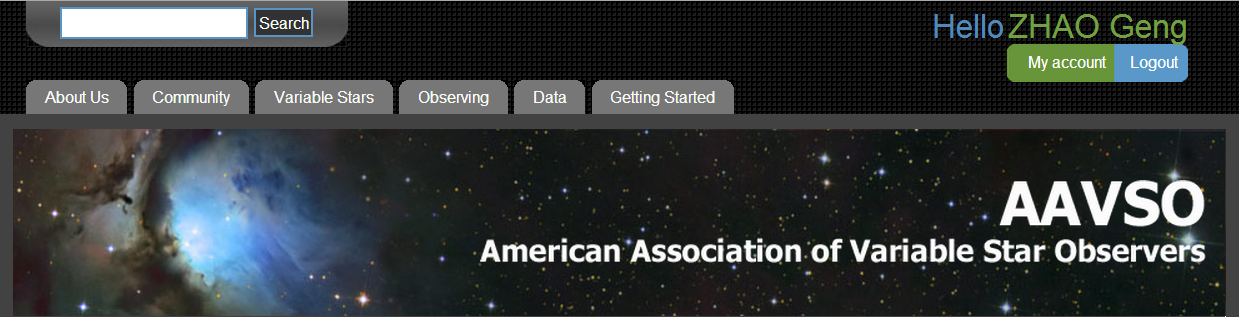 Functions on the Website
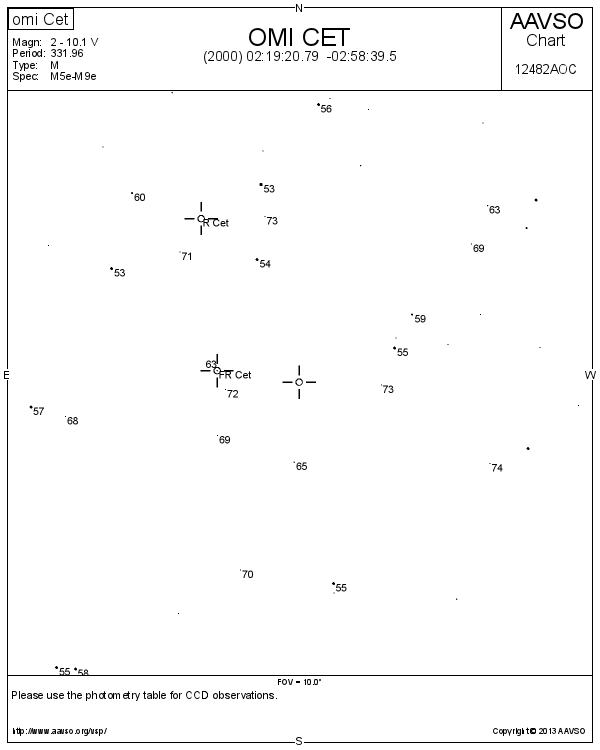 Plot star charts
Check light curves
Search data
Submit you own observation
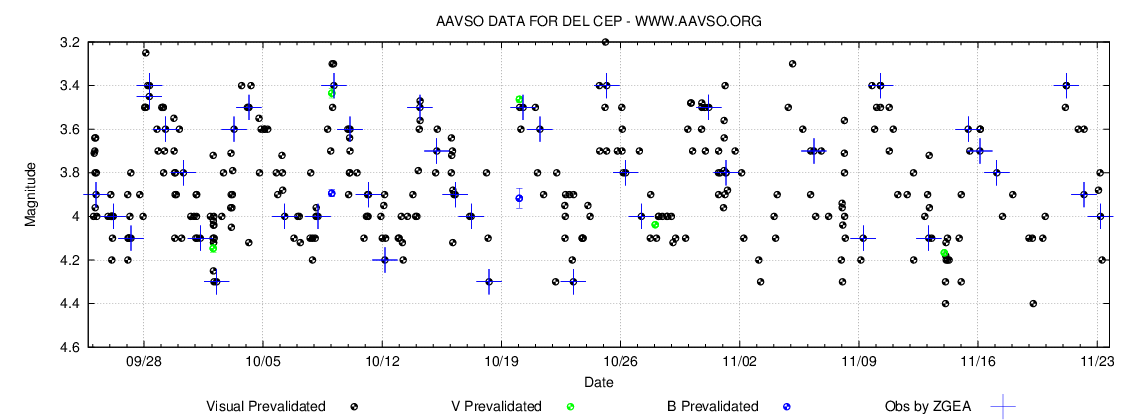 How to Observe Variables Yourself?
Estimate the magnitude of a variable star by comparing with other stars with known magnitude.
  Fainter than 0.1  Brighter than 2.1   1.1
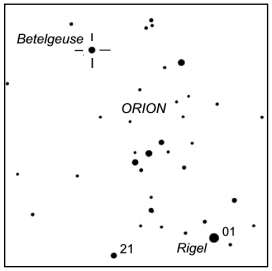 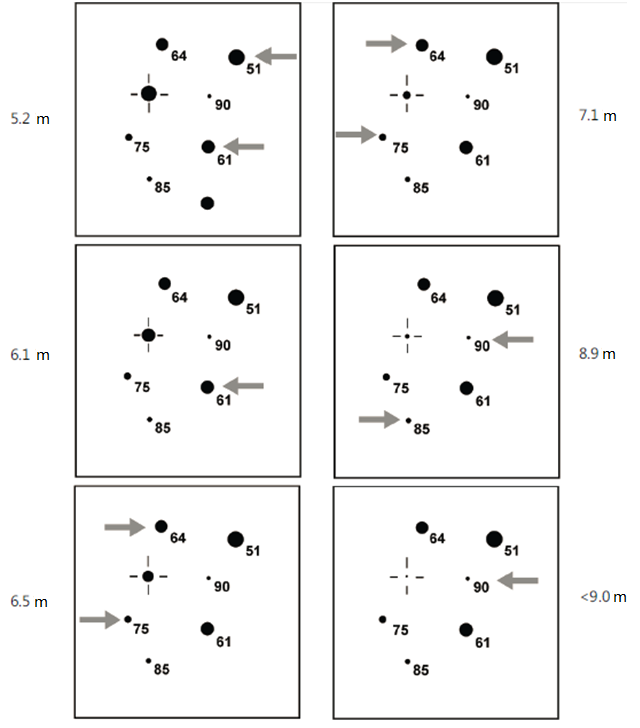 Some Remarks
There are no decimals in magnitude values on star charts.

Put variable star and comparisons at the center of FOV when observing for best image quality.

Errors within 0.1～0.3 mag are totally acceptable. In fact it is meaningless to have an accuracy of below 0.1 mag.

Do not stare at red stars. Have a quick glimpse, or defocus the image.
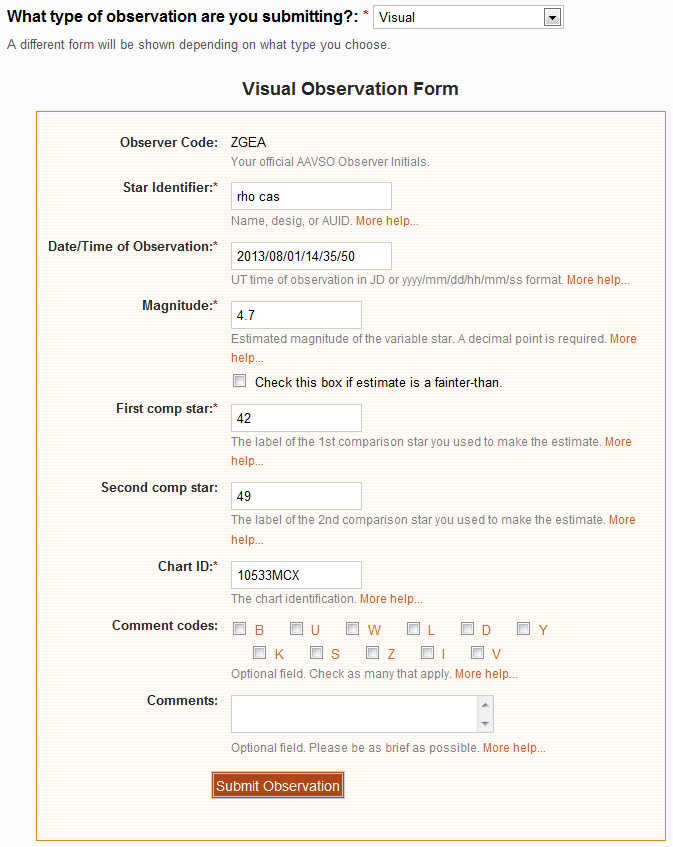 SubmitObservation
Type
Observer code
V.S. name
Time
Magnitude
Two comp. 
   stars
Star chart
Comments
References
AAVSO Visual Manual: http://www.aavso.org/visual-observing-manual

AAVSO 10-Star Tutorial:http://www.aavso.org/10-star-training

 (PDF downloadable)
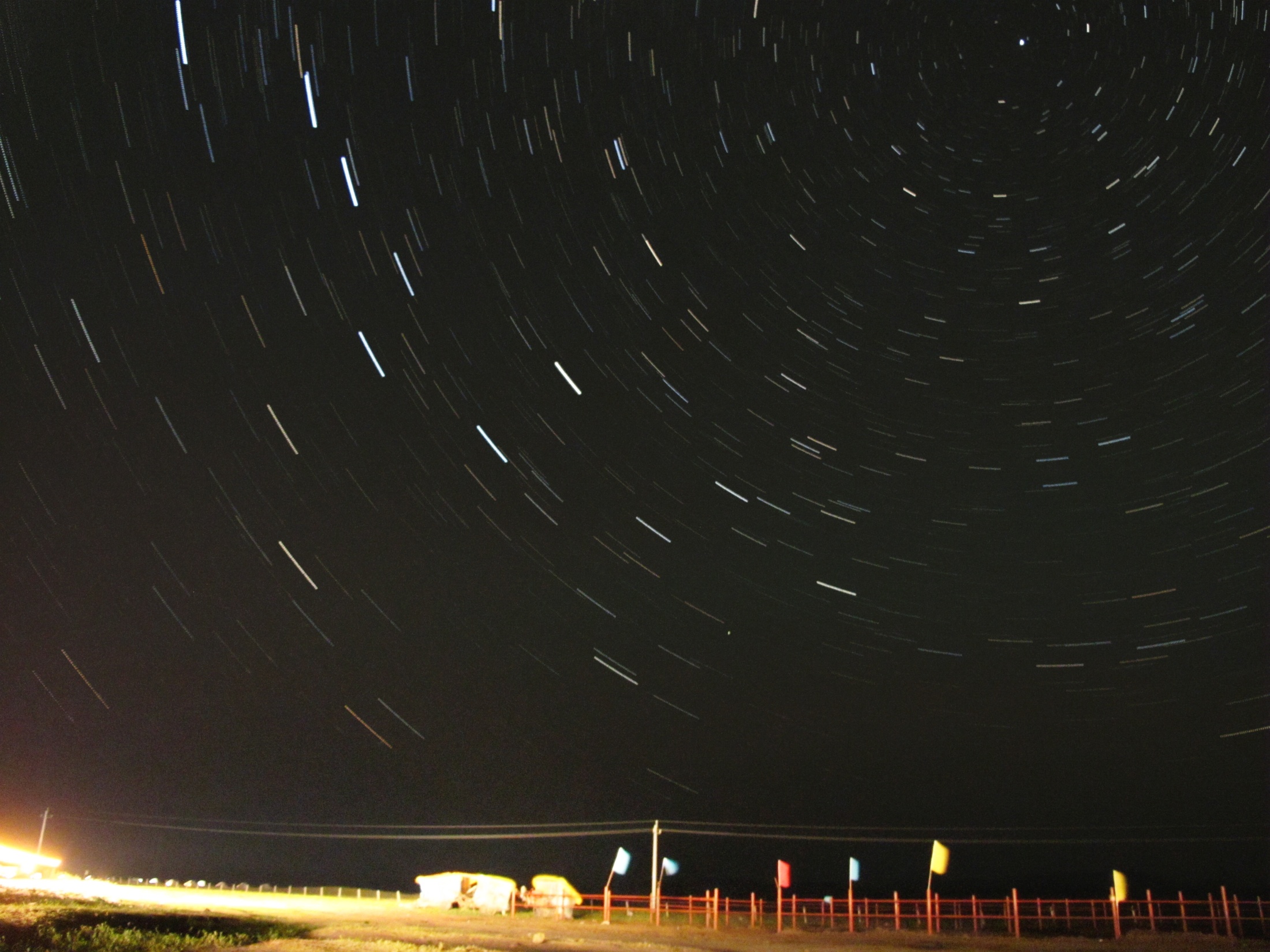 Thank you!
Geng Zhao
 gengz@Stanford.edu